Filter Sampling in Central Maine
Matt Burke
Senior Environmental Hydrogeologist
Maine DEP, Bureau of Remediation and Waste Management
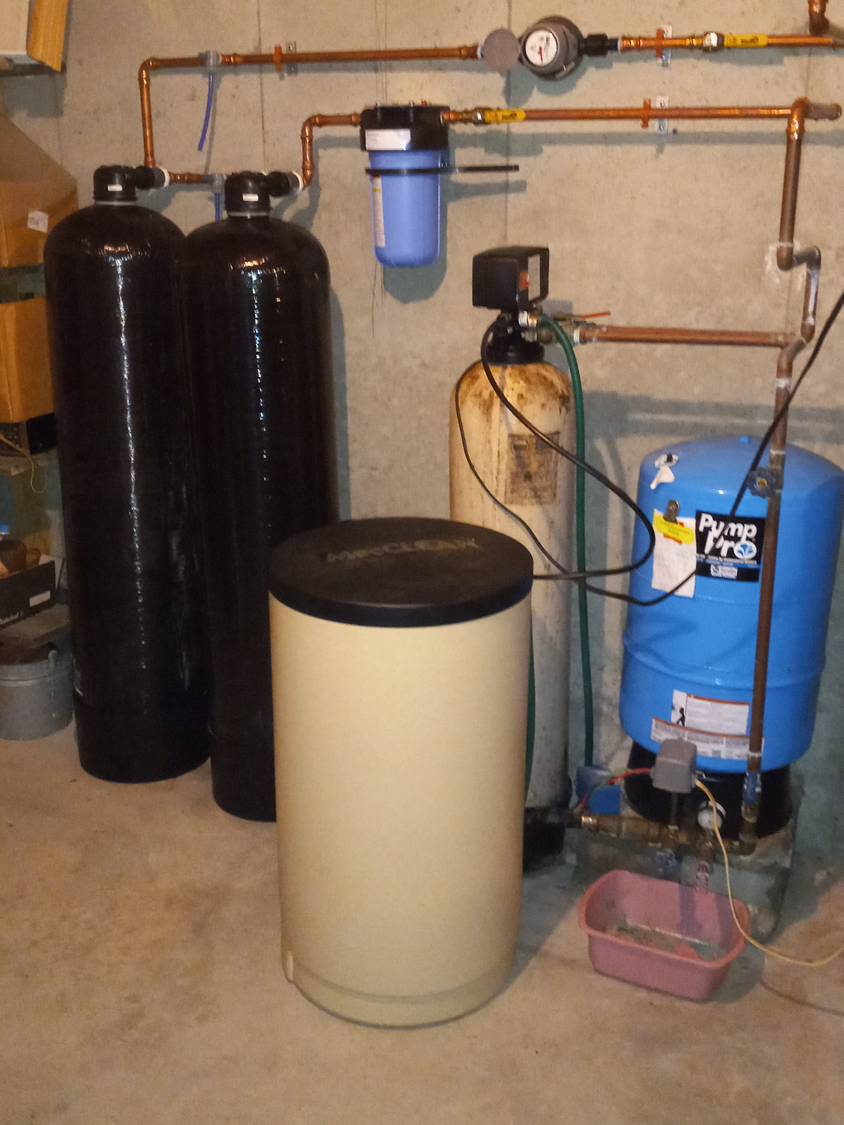 What’s there?
Two GAC filters
Totalizer
Before, between, and after ports
Maybe:
Shed
Water softener
Big Blue or other
Electrical meter
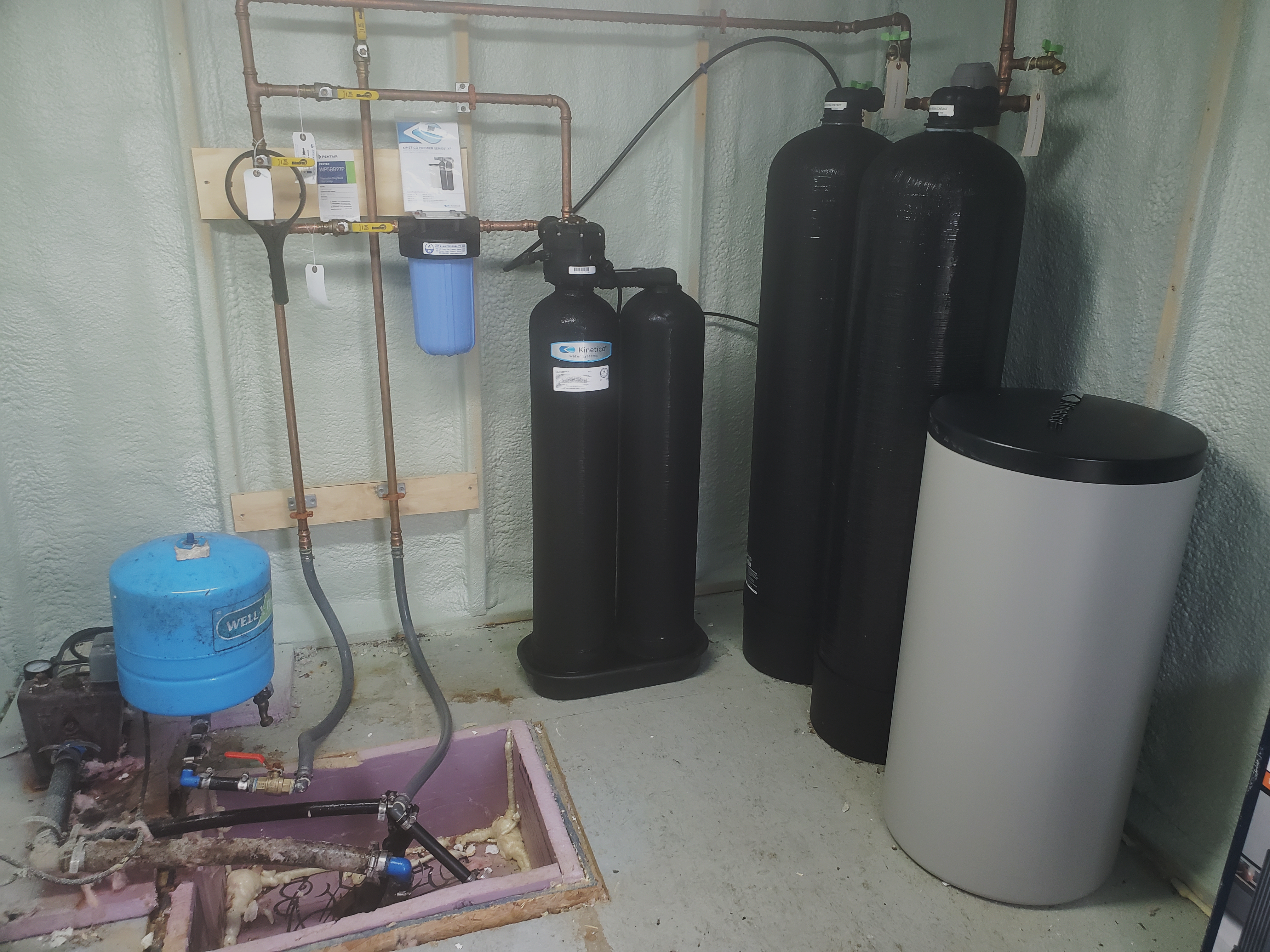 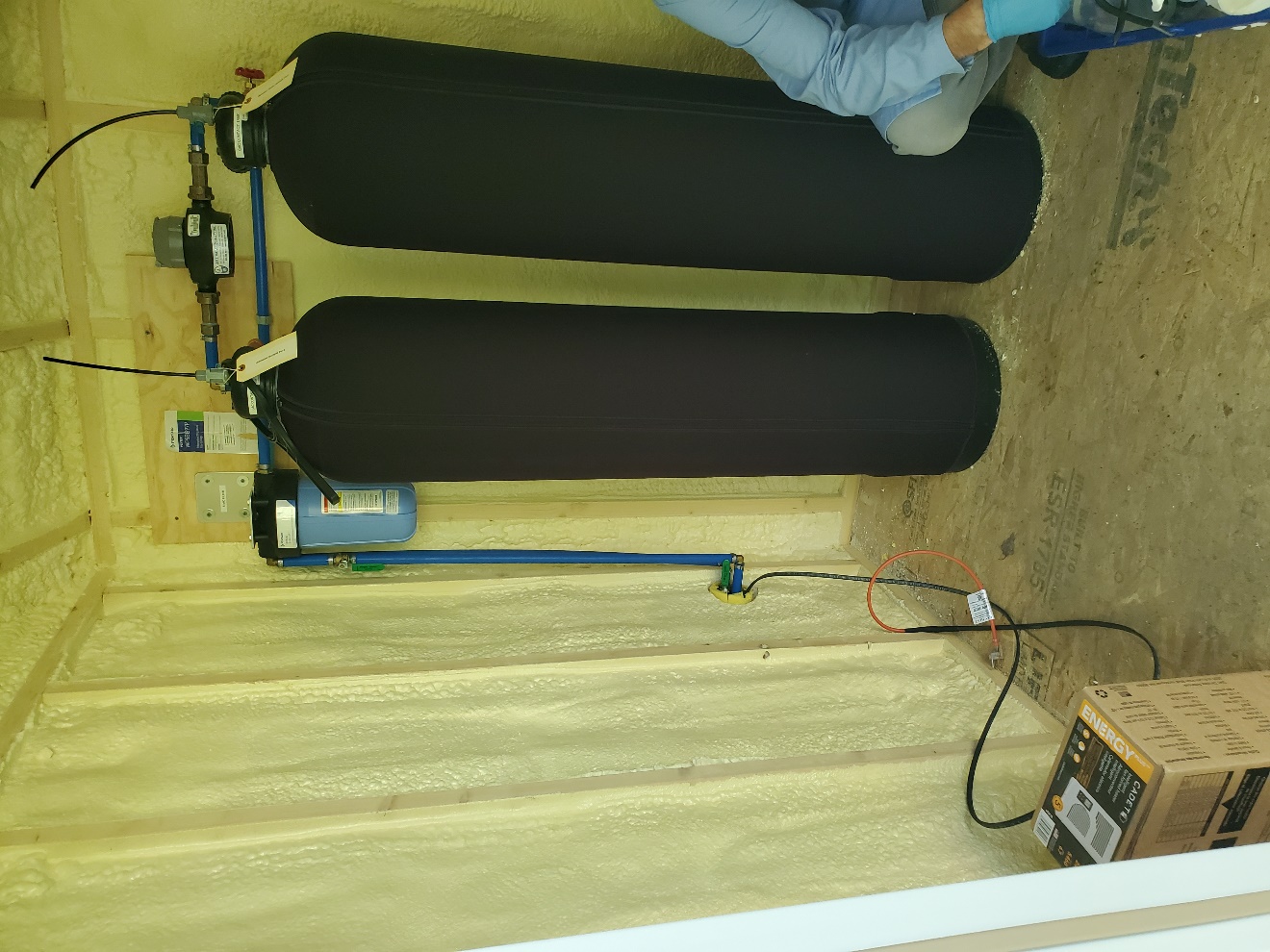 [Speaker Notes: Shed Systems]
Sample Locations
At sample Port
Pressure tank if needed
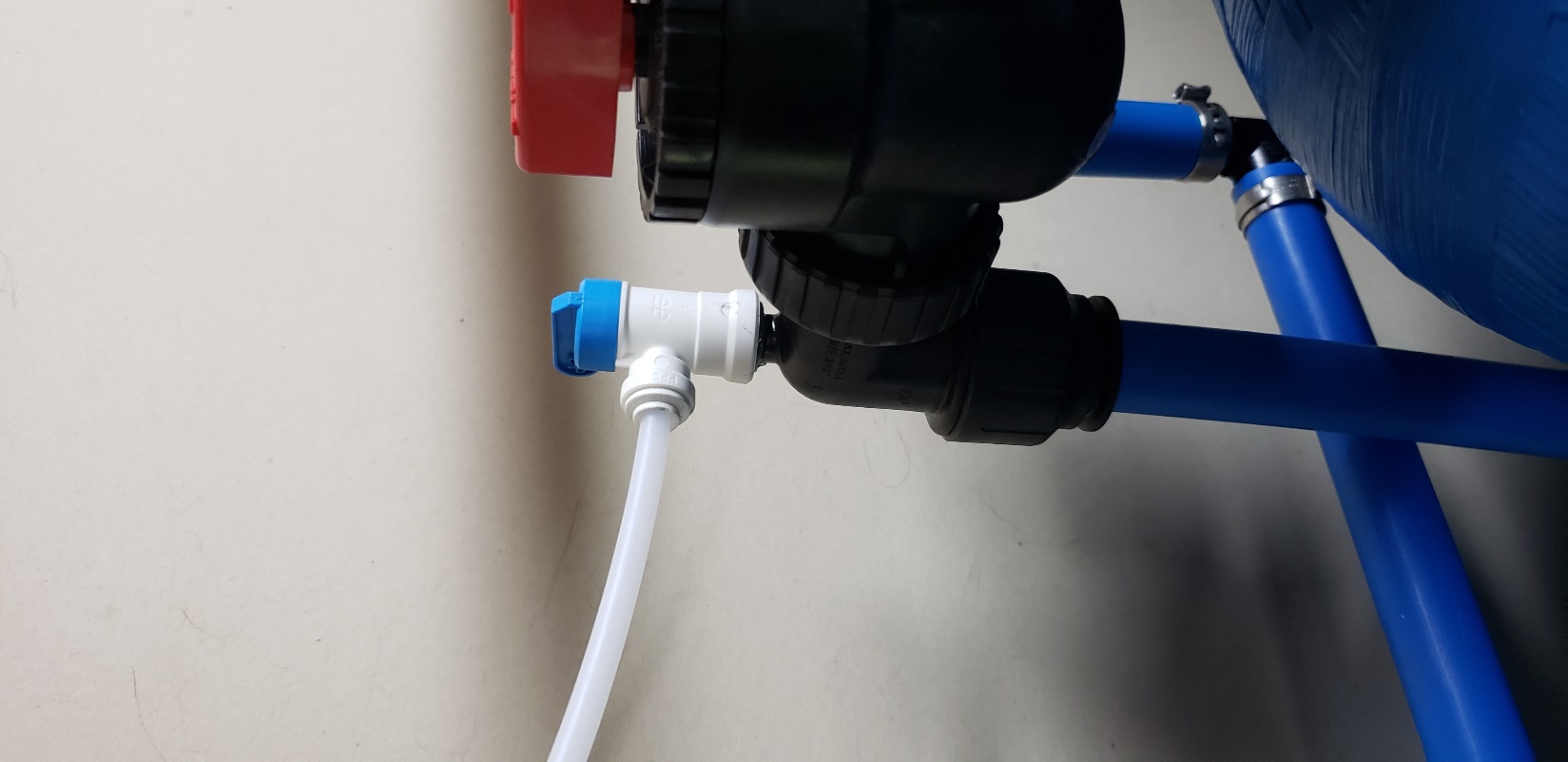 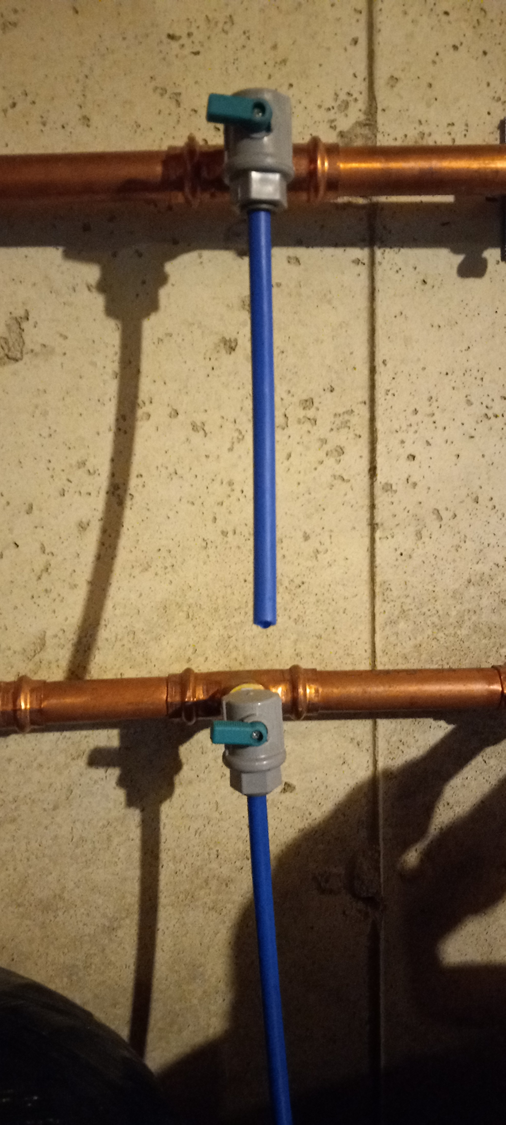 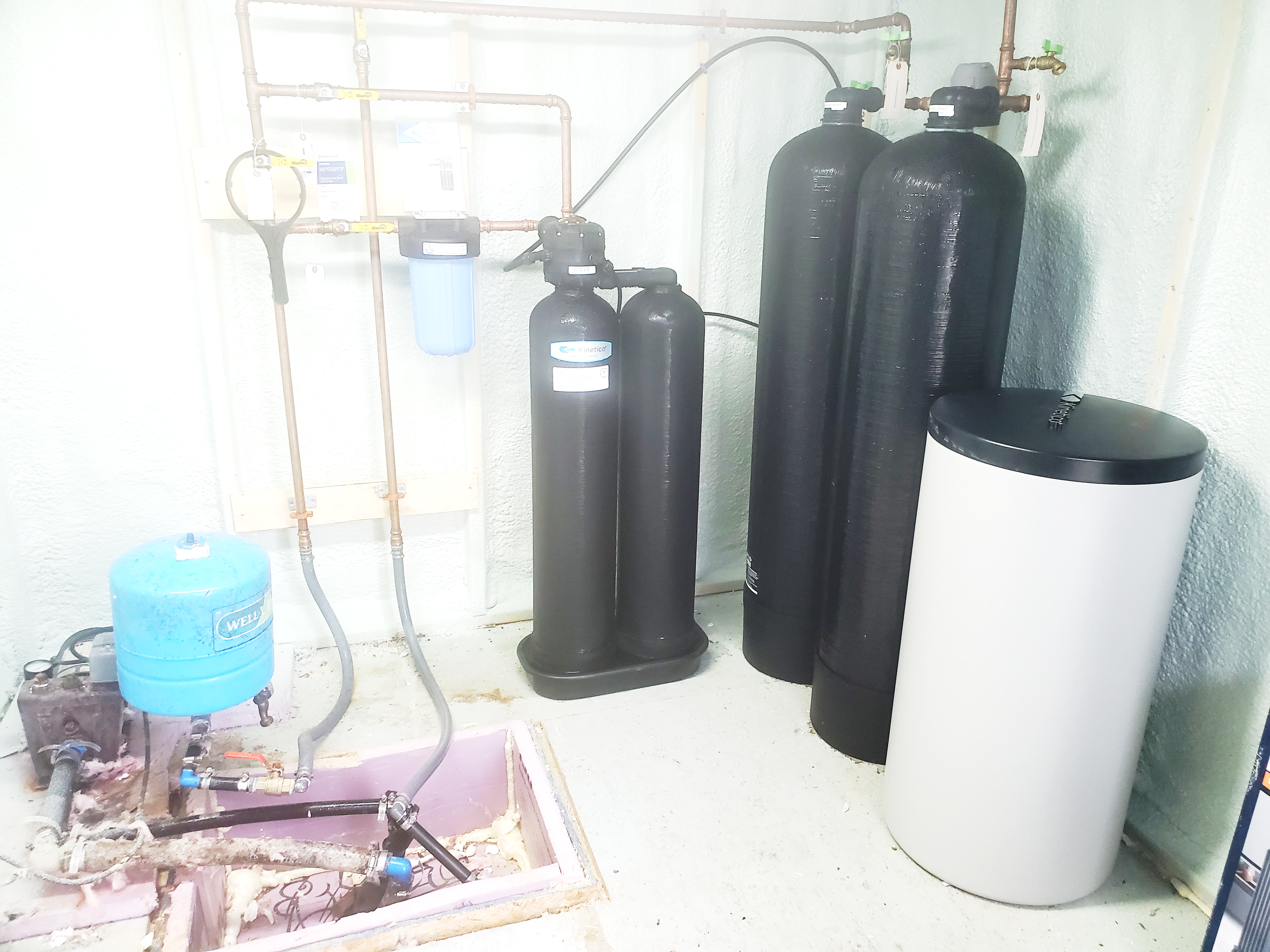 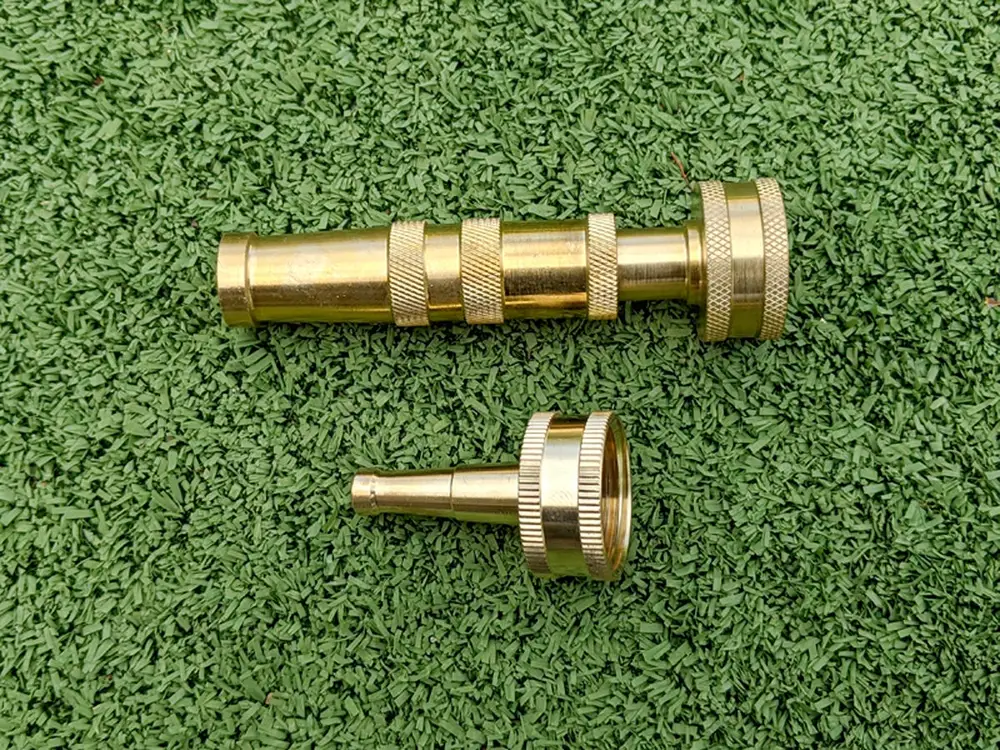 Totalizer
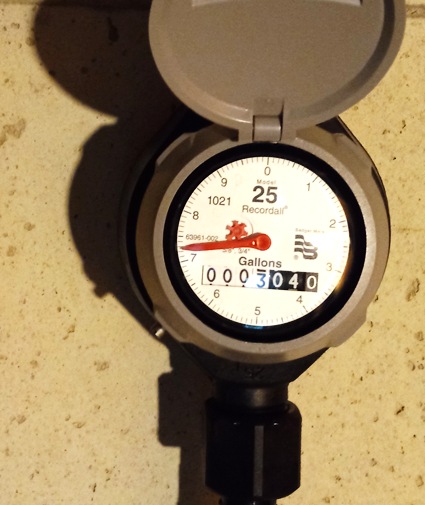 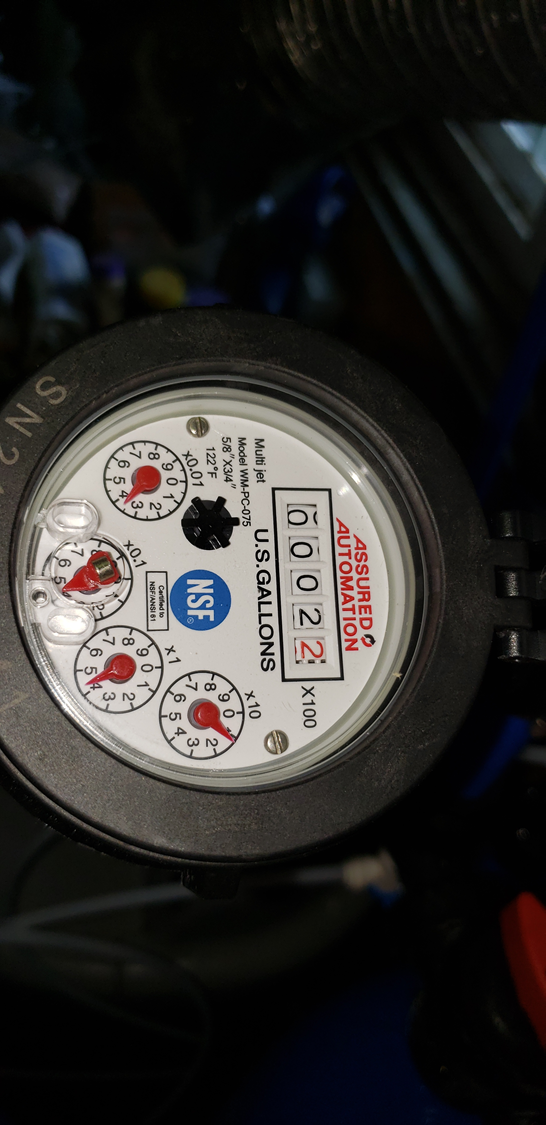 Things to Use or (Avoid)
Gloves
(Lotions and sunscreen)
Lab Coat or Coveralls
(Dryer sheets)
Ballpoint pens or Sharpies

HDPE
(LDPE, Teflon)
Printed Field Sheets
(Write-in-the-Rain)
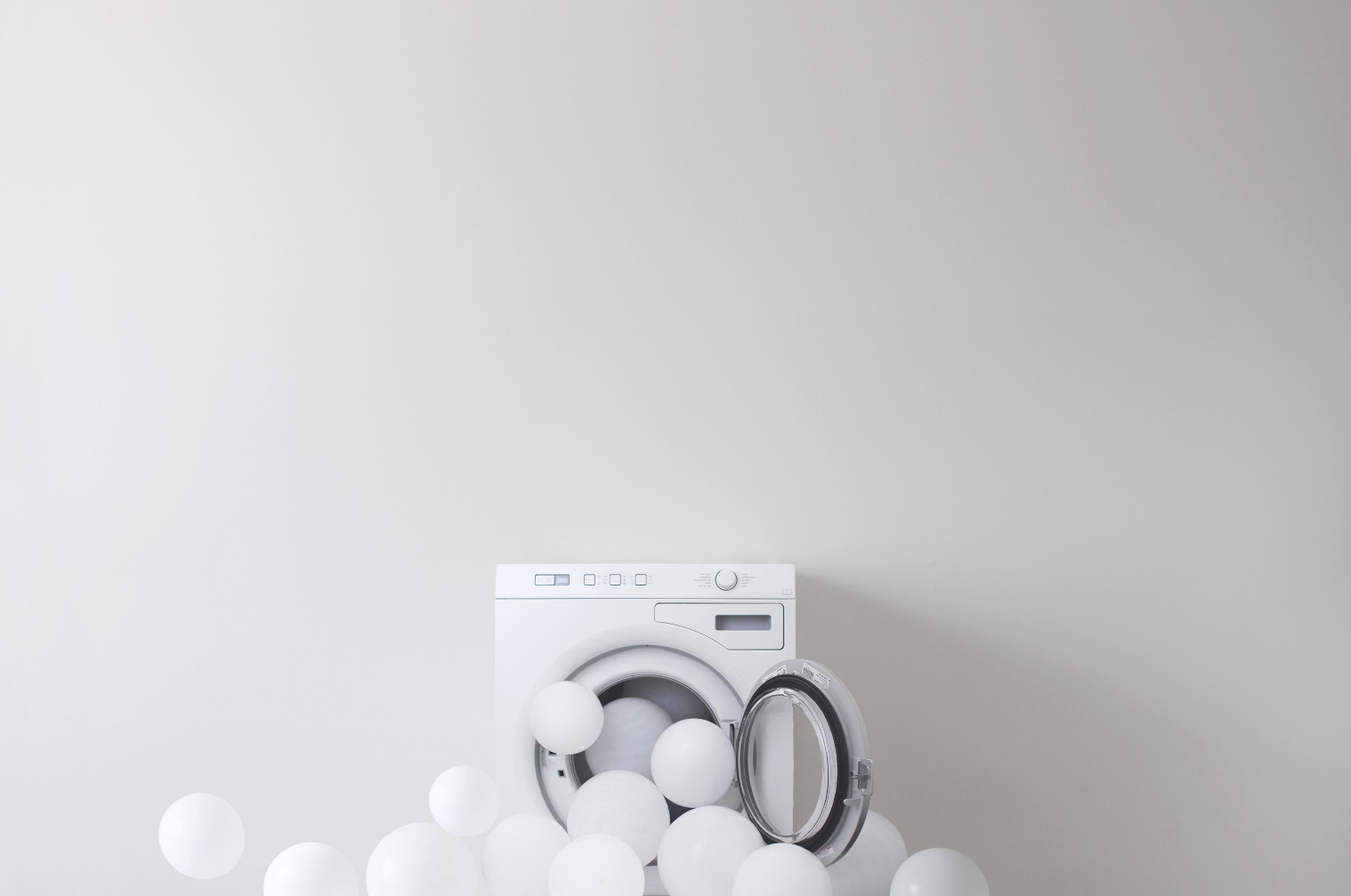 Field Sheets
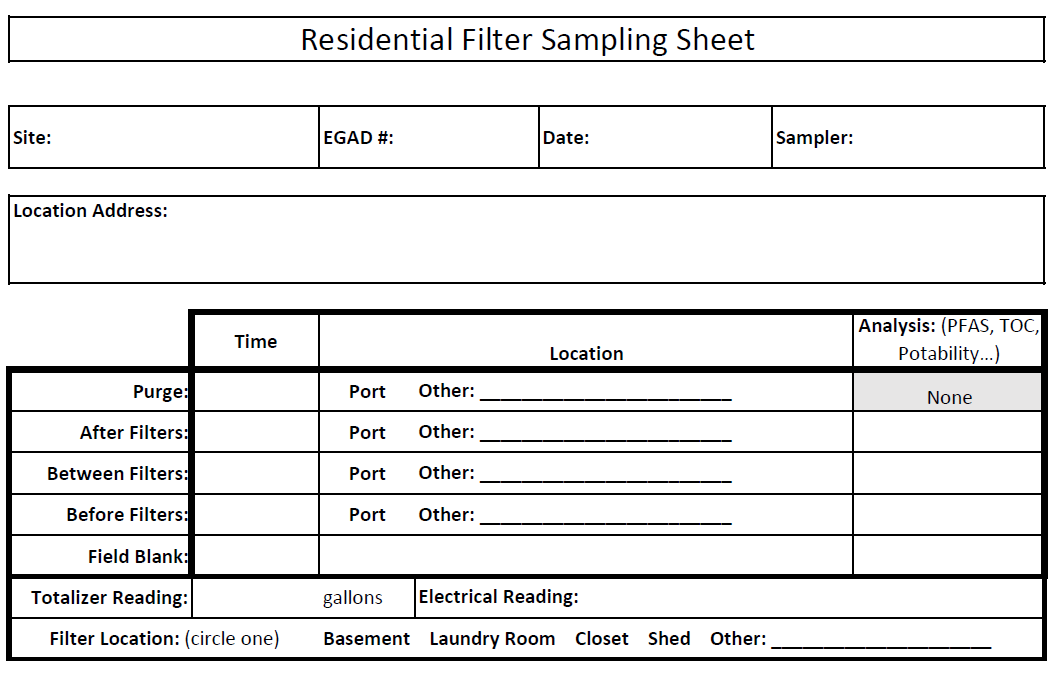 Electrical Reading:
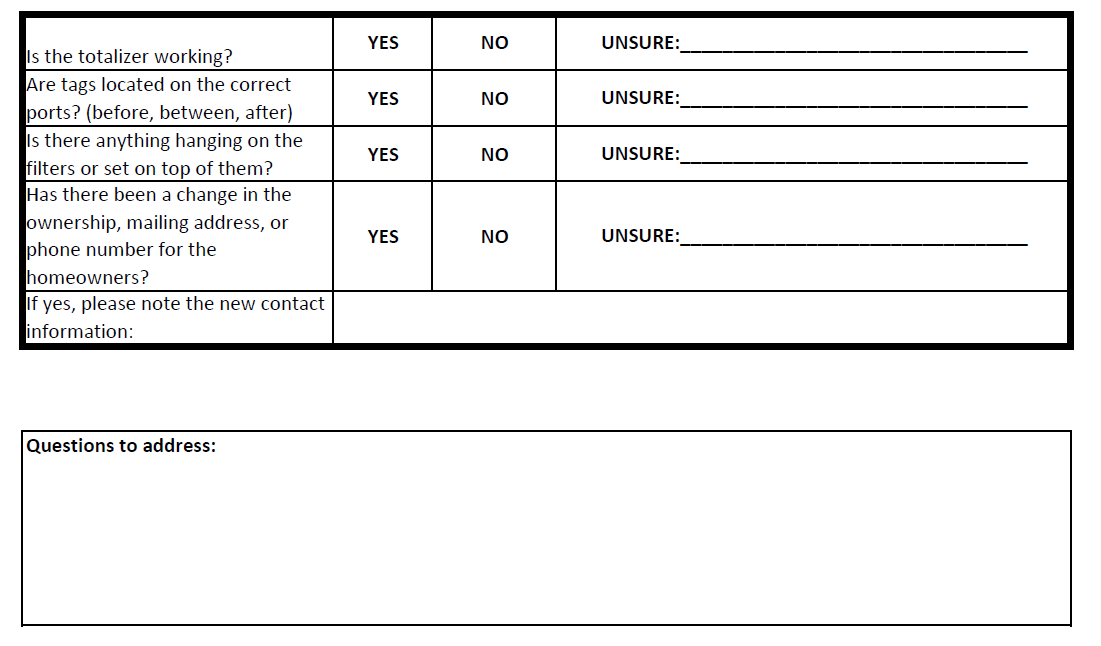 [Speaker Notes: Note electrical meter reading if in a shed]
Matt Burke
Matthew.T.Burke@maine.gov